Обеспечение единства требований педагогов и родителей при организации работы с дошкольниками, имеющими нарушение слуха
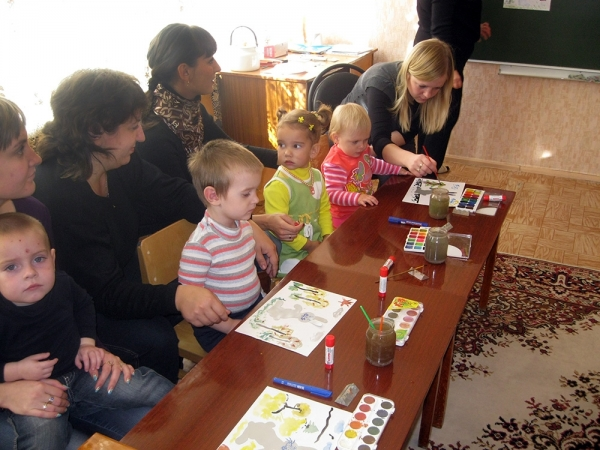 Основные причины трудностей в работе педагога с семьей:
недостаточно высокий уровень психолого-педагогической культуры родителей;
 пассивность родителей;
чрезмерная занятость родителей;
отдалённость родителей от образовательного учреждения;
неадекватное  восприятие информации, идущей от педагогов; 
неполная информированность воспитателей об условиях жизни ребенка дома и отношениях в семье
Задачи работы с родителями
формировать у родителей правильное  понимание цели воспитания и обучения ребёнка с нарушенным слухом;
осуществлять совместную работу педагогов  и родителей, по всестороннему развитию детей;
знакомить с методами и приёмами коррекционно-развивающей работы;
активизировать и обогащать воспитательные умения родителей; 
 поддерживать  уверенность родителей  в собственных педагогических возможностях.
Формы работы с родителями
Индивидуальные формы 
беседы, консультации с родителями;
посещение педагогами семьи;
посещение родителями занятий;
связь по телефону, скайпу.
Посещение родителями занятий
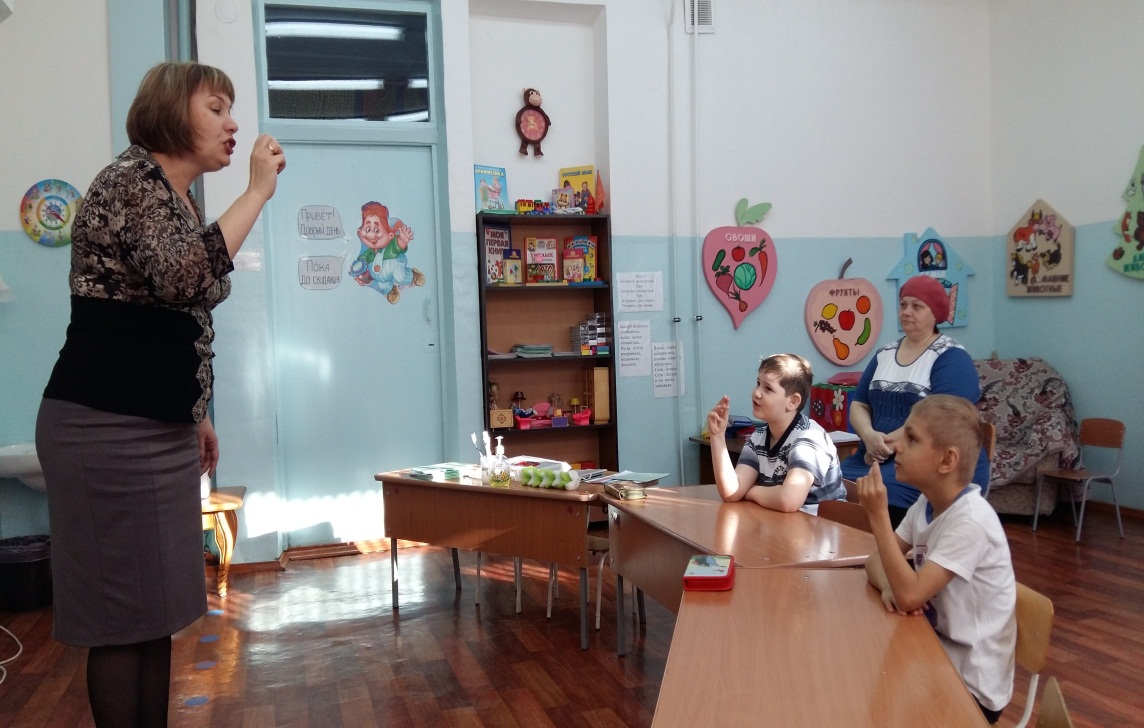 Коллективные формы:
общешкольные родительские собрания;
групповые собрания;
дни открытых дверей.
Наглядно-информационные форма общениядемонстрация продуктов деятельности детей;оформление уголков для родителей.
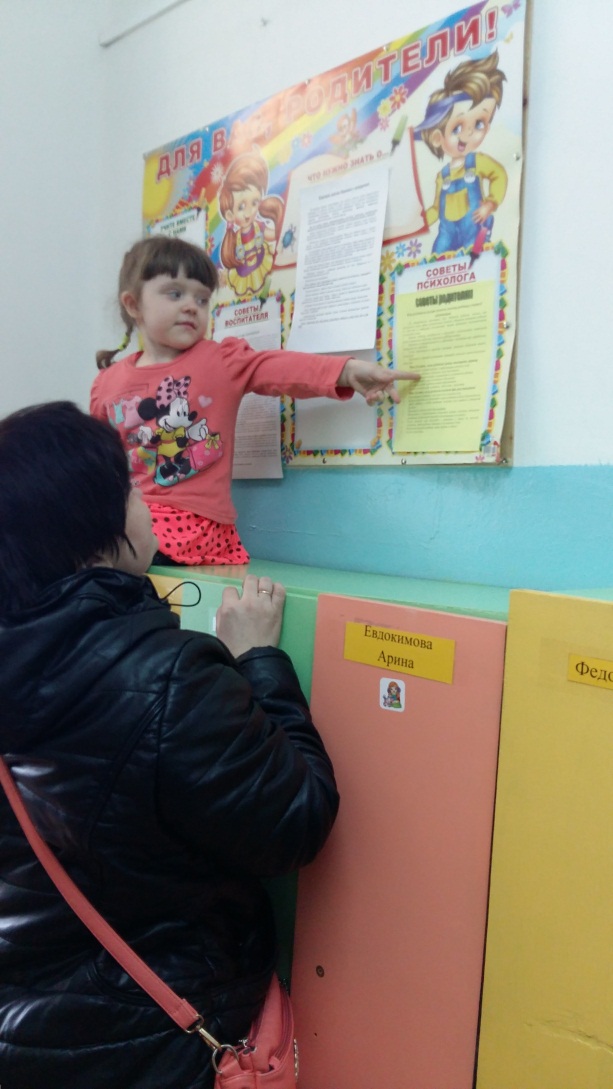 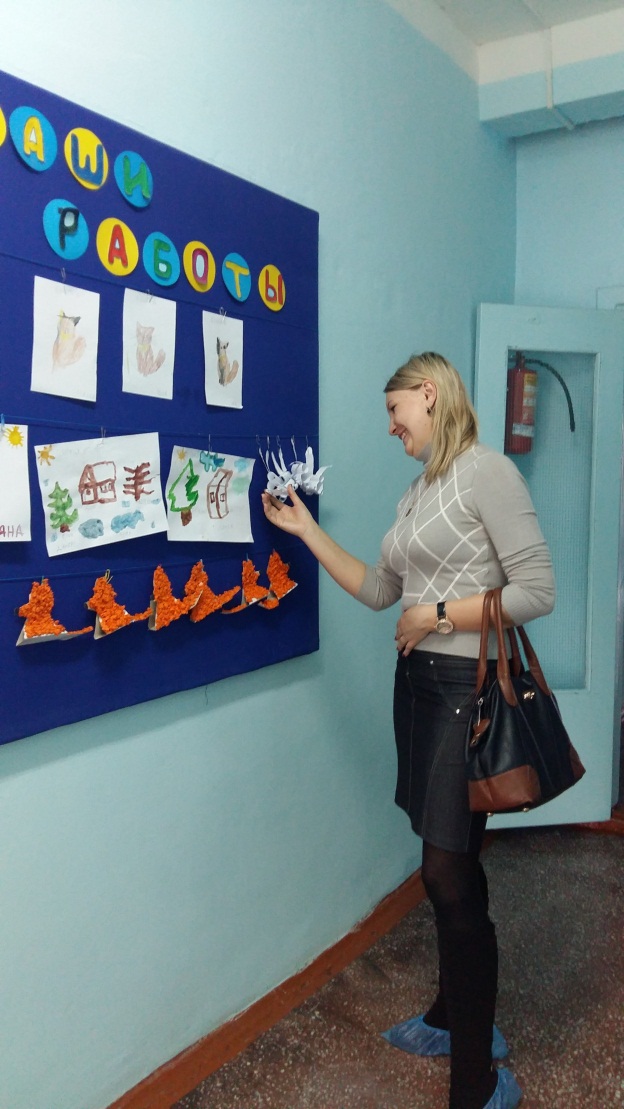 Досуговые формы
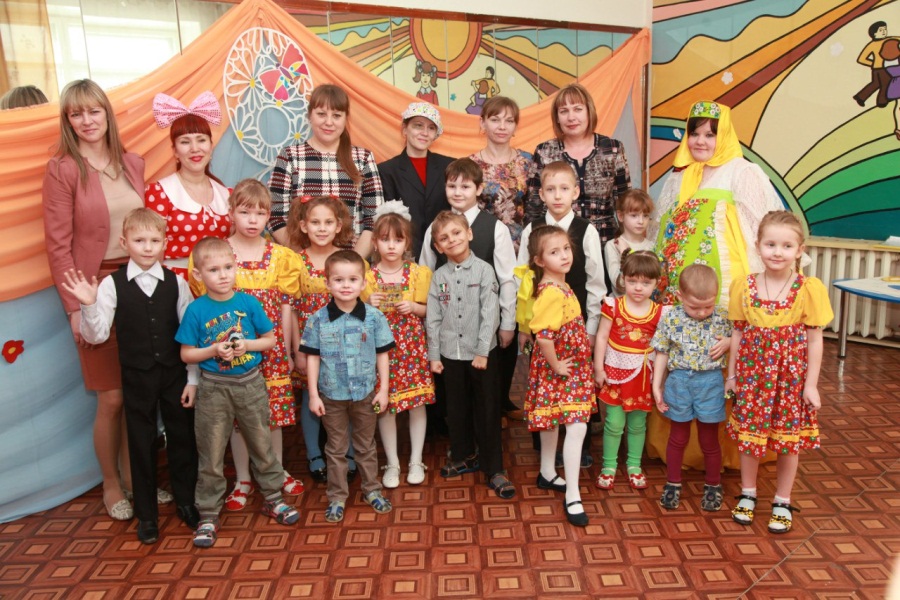 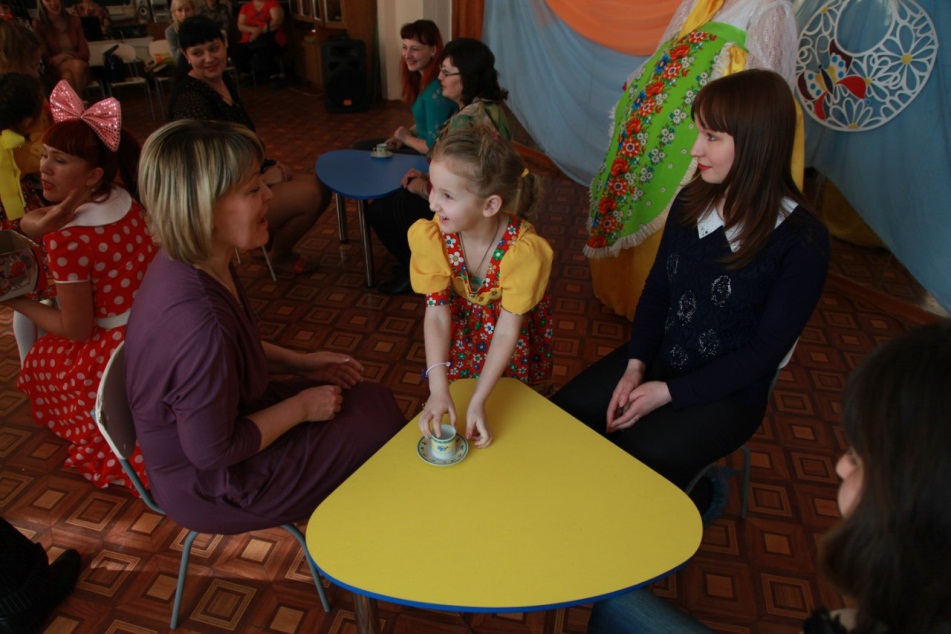 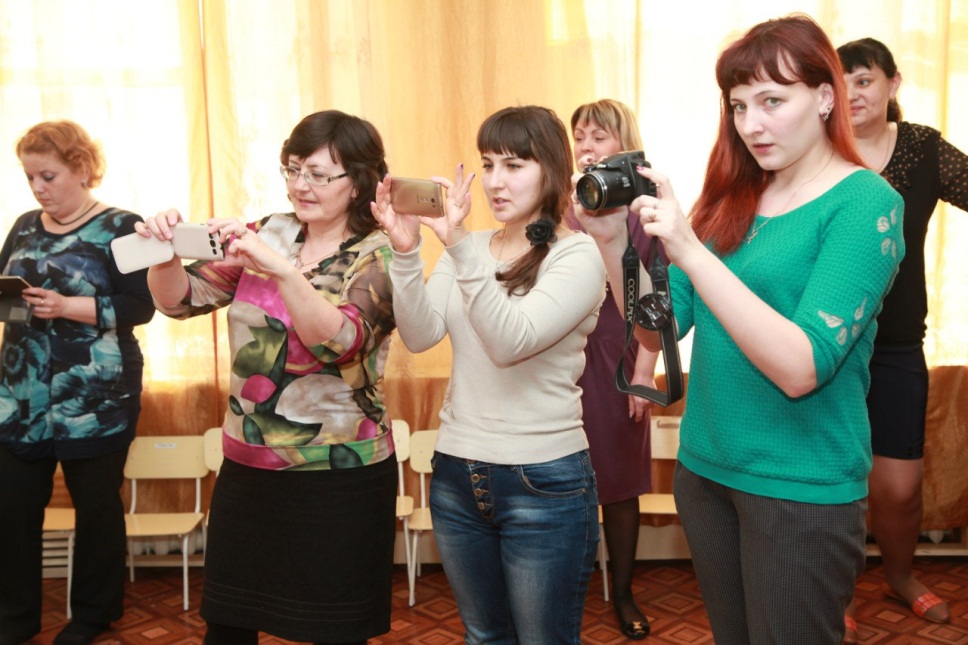 От взаимопонимания педагогов и родителей, совместного участия в проведении развивающей и коррекционной работы с детьми зависит общий результат.